July 2024
Joint Medium Access and TXOP Sharing
Date: 2024-07-14
Authors:
Slide 1
Yongsen Ma et al., Samsung
July 2024
Abstract
The spec defines mechanisms to get medium access for UL/DL/P2P traffic 
Each STA/AP tries to get medium access by CSMA/CA.
For a group of STAs, e.g., P2P group, there might be two levels of contention/backoff from both inter-group and intra-group STAs.
This submission presents joint medium access and TXOP sharing
Medium access for DL data initiated from non-AP STA
Trigger/polling frame initiated from non-AP STA
TXOP sharing initiated from non-AP STA
Slide 2
Yongsen Ma et al., Samsung
July 2024
Introduction: TXOP for UL/DL/P2P Traffic (1/2)
The spec defines mechanisms to get medium access for UL/DL/P2P traffic 
Each STA/AP tries to get medium access by CSMA/CA.
UL/DL/P2P traffic may be in the same TXOP, e.g., using TXS, RDG and MU cascading.
If AP gets medium access:
AP may use trigger frame to initiate UL/DL transmissions with certain STA(s).
AP may use trigger based TXOP sharing (TXS) to allow the non-AP STA (TXOP responder) to send UL data to AP (sharing mode 1) or send P2P data to another peer STA (sharing mode 2).
Slide 3
Yongsen Ma et al., Samsung
July 2024
Introduction: TXOP for UL/DL/P2P Traffic (2/2)
Slide 4
Yongsen Ma et al., Samsung
July 2024
Non-AP STA as TXOP Holder for DL Data (1/2)
Use cases when a non-AP STA wants to get TXOP for DL data
AP has DL data (cannot be finished in the previous TXOP) and indicates more DL data across TXOP.
Non-AP STA sends UL data in the previous/current TXOP and expects DL data, e.g., bidirectional traffic.
Non-AP STA has pending data in RX/L2 buffer and needs to get the remaining DL data from AP.
Non-AP STA adds poll/request frame in TX queue (before/after getting TXOP) and asks AP for DL data.
The indication/poll/request can be cross-link for MLDs.
Slide 5
Yongsen Ma et al., Samsung
July 2024
Non-AP STA as TXOP Holder for DL Data (2/2)
Potential benefits:
AP gets TXOP for DL data with the help from non-AP STA: non-AP STA performs CSMA/CA for DL data, more data indication from AP/non-AP and MLO.
Instead of waiting for AP to get the TXOP, non-AP STA also tries to get TXOP for DL data, sends/ receives more data indications to/from AP for more DL data, or polls from AP for more DL data.
Both non-AP STA and AP try to get medium access for DL data. If non-AP STA gets the TXOP before the AP, DL data can be delivered faster, without increasing the chance of collision or backoff.
More data indication is sent in the obtained TXOP, so AP and non-AP STA can take actions quickly.
Can take advantage of MLD with cross-link medium access: more data indication on one link and data transmissions on another link.
Similar concept for other cases for a group of STAs (more details on following slides)
Slide 6
Yongsen Ma et al., Samsung
July 2024
Joint Medium Access and TXOP Sharing (1/2)
Existing: for a group of STAs, e.g., P2P, relay, soft AP, multi-AP:
Each STA tries to get medium access by CSMA/CA.
AP may share the TXOP with certain STA(s), e.g., TXS, MU TXS [1, 2, 3] and data forwarding [4].
There might be two levels of contention/backoff from both inter-group and intra-group STAs, which may increase the chance of collisions and wasted/unused TXOP.
Proposal: medium access as a group with TXOP sharing
Each STA tries to get medium access by CSMA/CA.
If group leader gets the TXOP, it may use trigger based transmissions to serve peer STA(s).
If any group STA other than group leader gets the TXOP, it may transfer the TXOP to group leader and group leader initiates DL/UL/P2P transmissions with peer STA(s).
Medium access is done in a semi-distributed way and does not require participation/initiation from AP. 
It helps to avoid in-group contention/backoff and therefore avoid collisions and wasted/unused TXOP.
It helps to get medium access quicker for high priority STA/traffic, reduce latency, and have grouped DL/UL/P2P traffic in the same TXOP.
Slide 7
Yongsen Ma et al., Samsung
July 2024
Joint Medium Access and TXOP Sharing (2/2)
Slide 8
Yongsen Ma et al., Samsung
July 2024
Example 1: TF from STA1 and TXOP Sharing from STA2
STA1 gets TXOP 
STA1 sends trigger frame (plus polling if needed) to STA2 and STA3
STA2 and STA3 transmit/receive with STA1 based on the scheduling/RU allocation in TF

STA2 gets TXOP 
STA2 sends control frame to STA1 to share the TXOP with STA1
STA1 sends trigger frame to STA2 and STA3
STA2 and STA3 transmit/receive with STA1
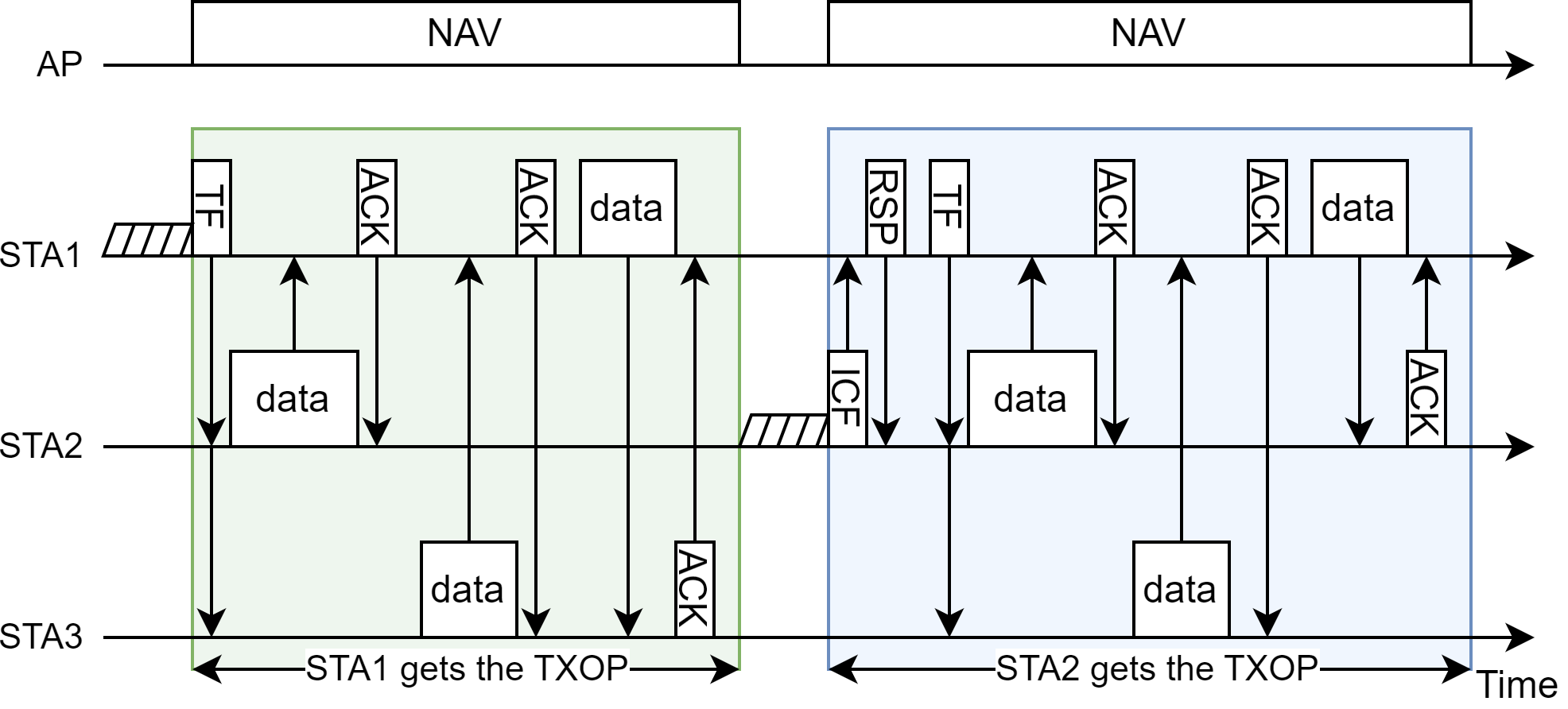 Slide 9
Yongsen Ma et al., Samsung
July 2024
Example 2: TF from STA1 and STA2
STA1 gets TXOP 
STA1 sends trigger frame to STA2 and STA3 and initiates transmissions with STA2 and STA3

STA2 gets TXOP 
STA2 sends trigger frame to STA1 and STA3 and initiates transmissions with STA1 and STA3

Example 1: only STA1 can send TF
Example 2: STA1 and STA2 can send TF
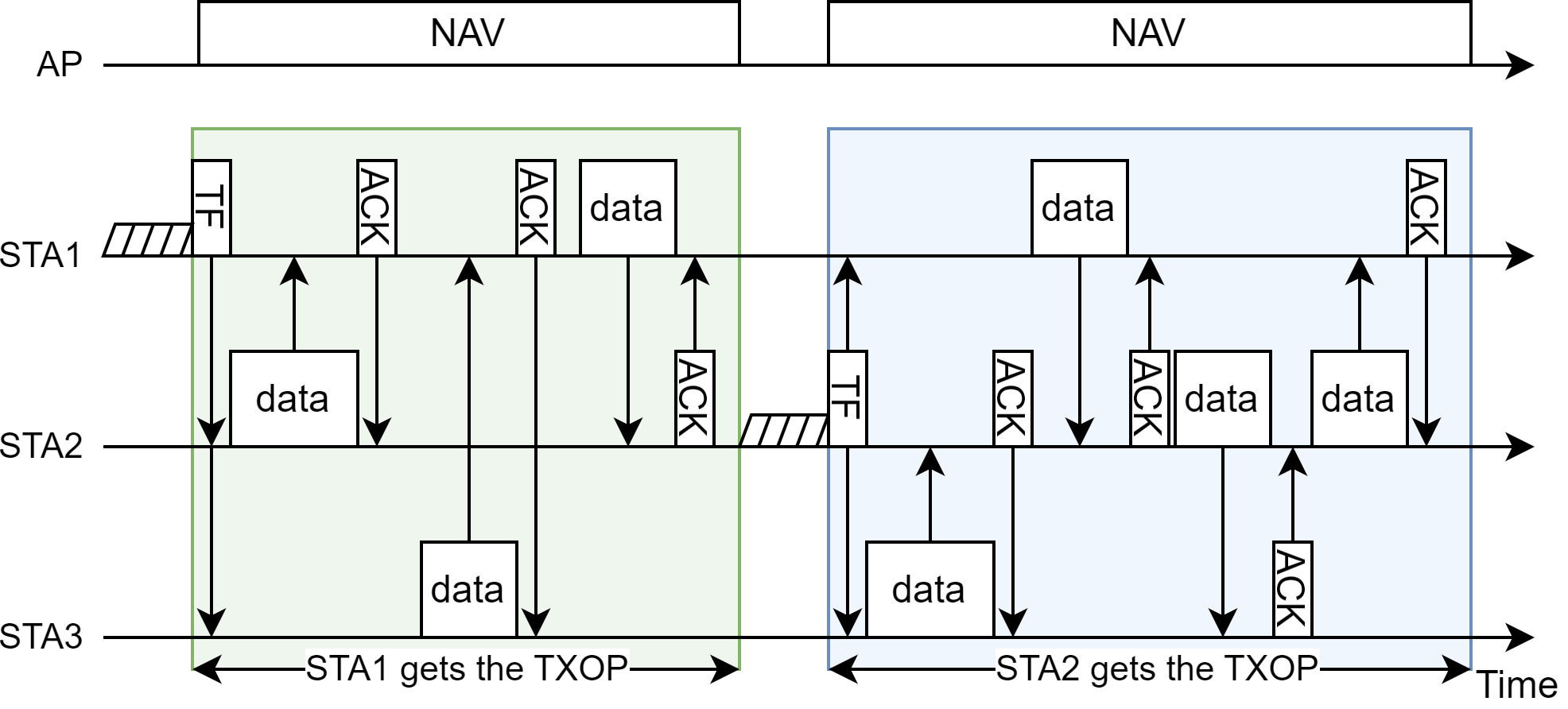 Slide 10
Yongsen Ma et al., Samsung
July 2024
Example 3: P2P TXOP Shared for UL/DL Traffic
STA1 gets TXOP 
STA1 sends trigger frame to STA2 and STA3
STA1 initiates transmissions with STA2, STA3, and AP

STA2 gets TXOP 
STA2 sends control frame to STA1 to share the TXOP with STA1
STA1 sends trigger frame to STA2 and STA3
STA1 initiates transmissions with STA2, STA3, and AP
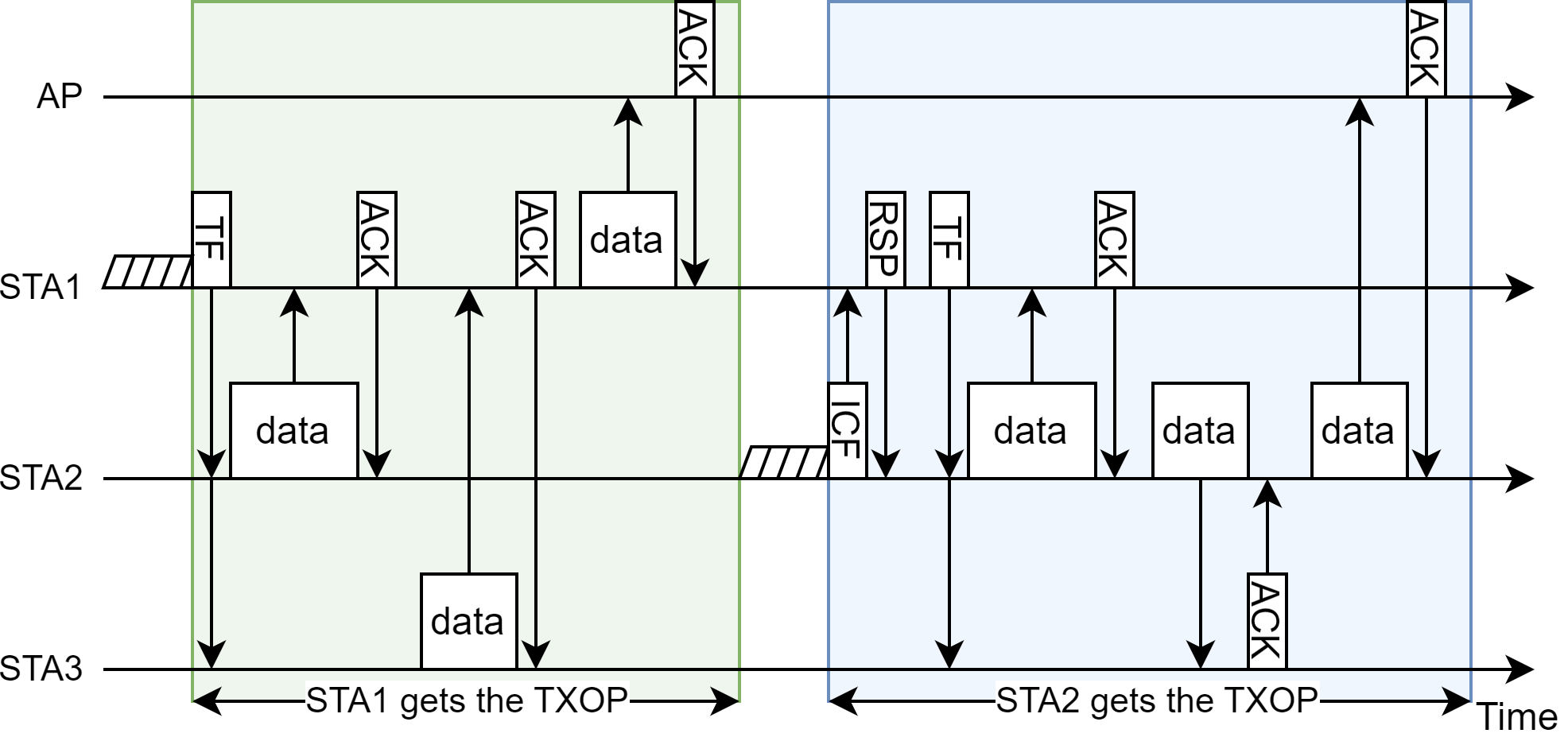 Slide 11
Yongsen Ma et al., Samsung
July 2024
Conclusion
This contribution presents joint channel access and TXOP sharing
Medium access for DL data initiated from non-AP STA
Trigger/polling frame initiated from non-AP STA
TXOP sharing initiated from non-AP STA
It helps to avoid in-group contention/backoff and hence to avoid potential collisions and wasted TXOP.
It allows channel access being done in a semi-distributed way and does not require participation or initiation from the AP.
It provides additional options to get medium access for a group of STAs and can coexist with other options, e.g., EDCA, trigger-based access, TXS, and multi-STA TXOP sharing.
Slide 12
Yongsen Ma et al., Samsung
July 2024
References
[1] 802.11-24/0403r0, Managed on-channel P2P communication, Inaki Val
[2] 802.11-24/0536r0, Multi-user triggered TXOP sharing, Ronny Yongho Kim
[3] 802.11-24/0105r0, TXOP for Relay communication in 11bn, Dongguk Lim
[4] 802.11-24/0668r1, Data Forwarding within TXOP for XR Use Cases, Seongho Byeon
[5] 802.11-24/0393r0, Enhancements on Off-Channel P2P Communications, Rubayet Shafin
[6] 802.11-23/1874r0, Reverse TXOP Sharing, Sindhu Verma
[7] 802.11-24/0686r0, STA initiated TXOP Sharing via Unicast CF-End, Pei Zhou
[8] 802.11-23/1847r0, Non-AP initiated TXOP sharing follow-up, Sanghyun Kim
Slide 13
Yongsen Ma et al., Samsung